World War I Begins
The Great War
Response to the Archduke’s Death
Gavrilo Princip was arrested after assassinating the Archduke and his wife
Tried to poison himself
Tried to shoot himself
Was to young to be executed
Was given a 20 year prison sentence
Very harsh conditions
Austria-Hungary declares war on Serbia thus starting the Great War (World War I)

*Princip would later die 3 years later in prison from tuberculosis
A World Affair
Domino Effect
Austria-Hungary declares war on Serbia
Russia declares war on Austria-Hungary
Alliance = Russia & Serbia
Germany declares war on Russia and France
Alliance = Germany & Austria-Hungary
Great Britain declares war on Germany
Alliance = Great Britain & France


Hundreds of countries will enter into the war because they are colonies or territories of European empires already at war.
Battles would be fought on three different continents
AMERICABrazilCanadaCosta RicaCubaFalkland IslandsGuatemalaHaitiHondurasGuadeloupeNewfoundlandNicaraguaPanamaPhilippinesU.S.AWest IndiesBahamasBarbadosBritish GuianaBritish HondurasFrench GuianaGrenadaJamaicaLeeward IslandsSt. LuciaSt. VincentTrinidad and Tobago
ASIAAdenArabiaBurma
BahreinEl QatarFrench Indo-China
KuwaitTrucial OmanCeylonChinaIndiaJapanOman
PersiaSiamSingaporeTranscaucasia
AFRICA
AlgeriaAngolaAnglo-Egyptian SudanBasutolandBechuanalandBelgian CongoBritish East Africa (Kenya)British Gold CoastBritish SomalilandCameroonCabindaEgyptEritreaFrench Equatorial AfricaGabunMiddle CongoUbangi-SchariFrench SomalilandFrench West AfricaDahomeyGuineaIvory CoastMauretaniaSenegalUpper Senegal and NigerGambiaGerman East Africa
Italian SomalilandLiberiaMadagascarMoroccoPortuguese East Africa (Mozambique)NigeriaNorthern RhodesiaNyasalandSierra LeoneSouth AfricaSouth West Africa (Namibia)Southern RhodesiaTogolandTripoliTunisiaUganda and Zanzibar
EUROPEAlbaniaAustria-HungaryBelgiumBulgariaCyprus
CzechoslovakiaEstoniaFinlandFranceGreat BritainGermanyGreeceItalyLatviaLithuaniaLuxembourgMaltaMontenegroPolandPortugalRomaniaRussiaSan MarinoSerbiaTurkey (Ottoman Empire)
ATLANTIC ISLANDSAscensionSandwich IslandsSouth GeorgiaSt. helenaTristan da Cunha
INDIAN OCEAN ISLANDSAndaman IslandsCocos IslandsMauritiusNicobar IslandsReunionSeychelles
AUSTRIALASIA & PACIFIC ISLANDSAntipodesAucklandAustral IslandsAustraliaBismarck ArchipelgeoBorneo
BountyCampbellCarolina IslandsChatham IslandsChristmasCook IslandsDucieElice IslandsFanningFlintFiji IslandsGilbert IslandsKermadec IslandsMacquarieMaldenMariana IslandsMarquesas IslandsMarshal IslandsNew GuineaNew CaledoniaNew HebridesNew ZealandNorfolkPalau IslandsPalmyraPaumoto IslandsPitcairn
Phoenix IslandsSamoa IslandsSolomon IslandsTokelau IslandsTonga
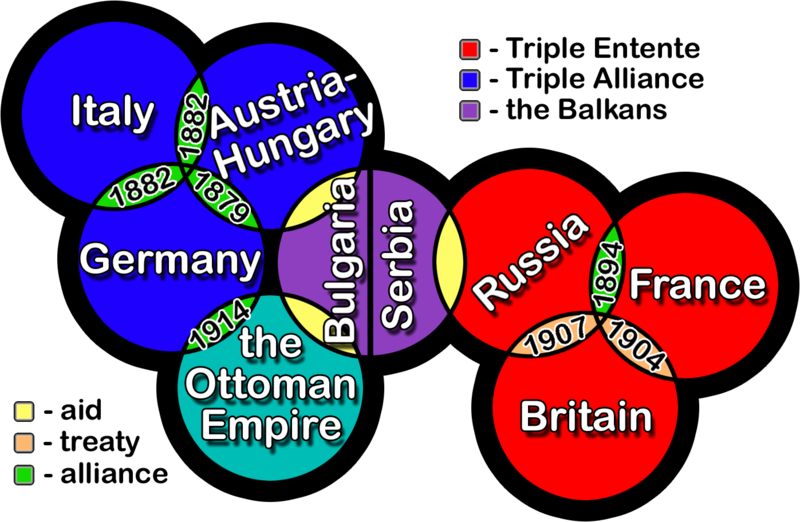 Germany’s Schlieffen Plan
Germany was the most mobilized country in all of Europe and was ready for war t0 breakout
Was created if and when Russia began to mobilize troops near the German border


THE ATTACK PLAN
Invade France through Belgium
Defeat France quickly and then focus on Russia
Britain would not uphold their 1839 Alliance with Belgium
Would only take 6 weeks to accomplish
THE ISSUE
Belgium resisted Germany
Slowed down the attack
France and Russia were able to mobilize to counter the German attack
Britain honored their alliance and entered the war
Over by Christmas
War was openly welcomed and celebrated in Europe
It was a romantic idea that war was a great adventure that made men out of boys.
“War was colorful flags, spiked helmets and flashing sabers. Those called to arms would be heroes, defending their homelands and way of life.”
Many thought World War I would be over in days or at least by Christmas
Christmas was a time of peace and goodwill towards others
Each side thought that their cause was just. 
Each side thought God supported them.
After 5 months of harsh fighting many thought that the countries would be tired of fighting and would surrender.
The War to End All Wars
Name given to the Great War by many world leaders, primarily U.S. President Woodrow Wilson 
No other war in the history of mankind was as destructive as the Great War until World War II
Many thought that due to the grand (great) scale of the war…
High death toll
Destruction of land
Global power changes
   That there would never be another war in the history of   
   mankind.
Causes of World War I
M - ilitarism
A - lliances
I - mperialism
N - ationalism
WWI Statistics
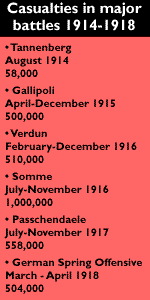 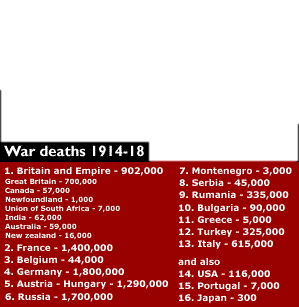 Overall cost = $186.3 Billion
Life In the Trenches
A War of Attrition
Trench Warfare
Trench – a long and narrow ditch system meant to provide shelter from enemy fire.
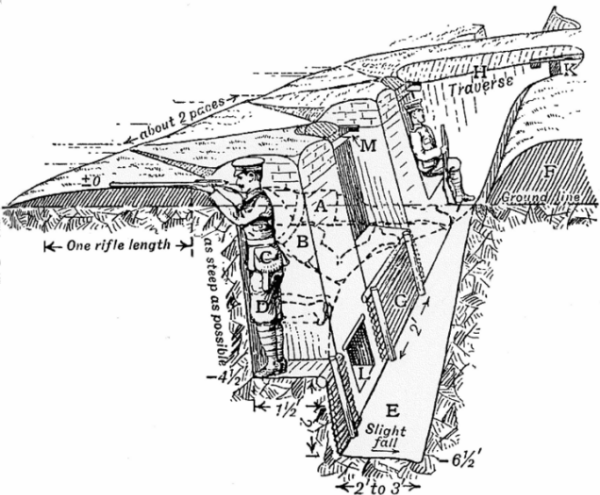 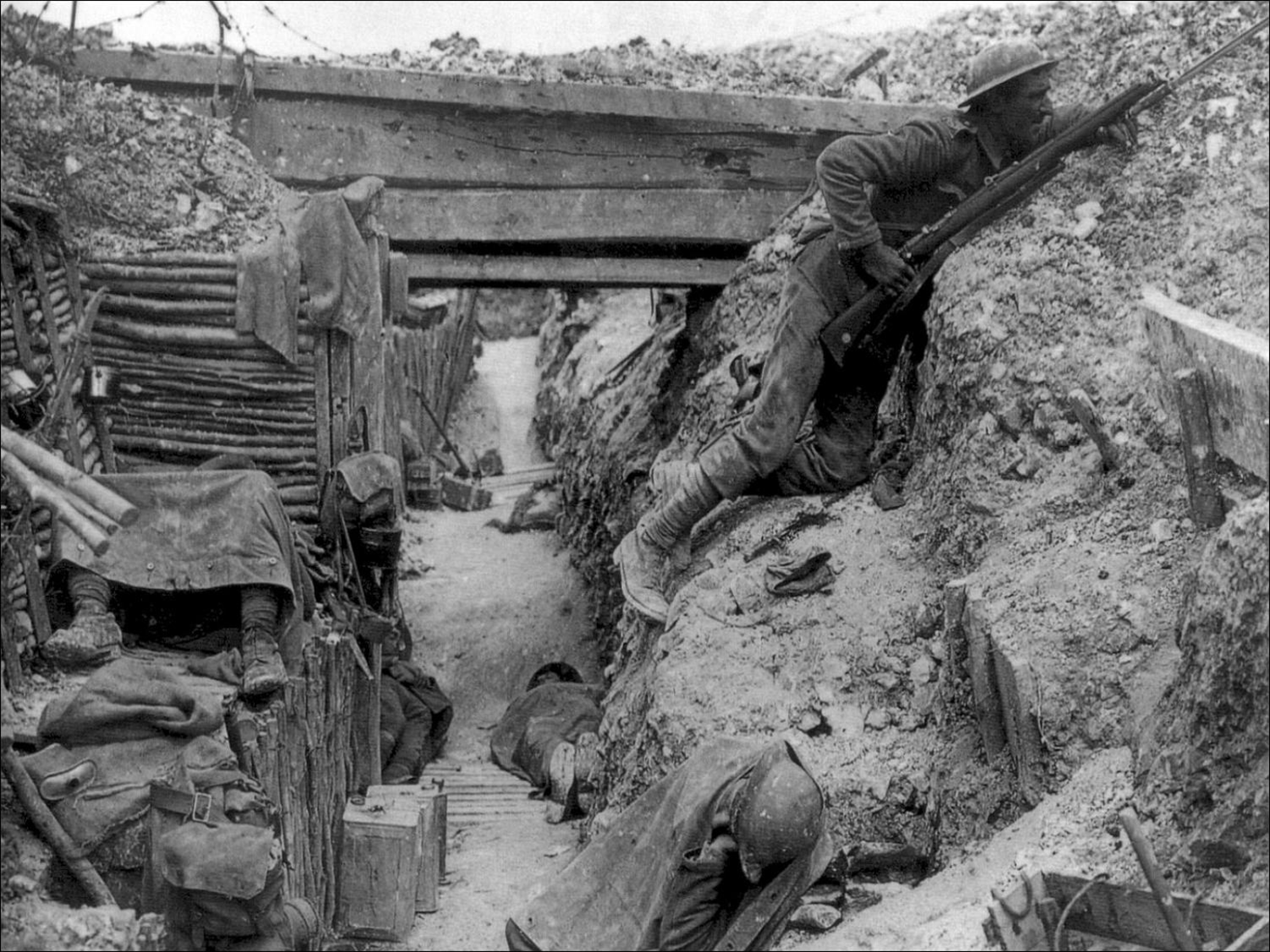 Trench Networks
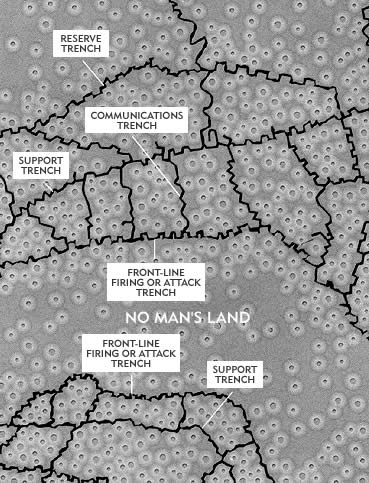 Front Line
Firing or attack trench
Communication Trench
Connects the Front Line to the support trench behind it
Support Trench
Provides backup to the Front Line
Reserve Trench
Last line of defense
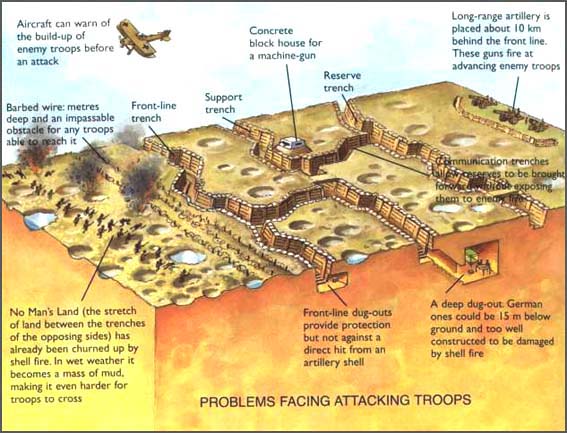 Life in the Trenches
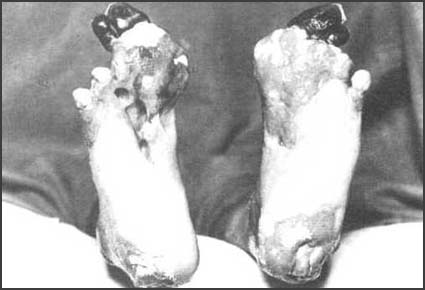 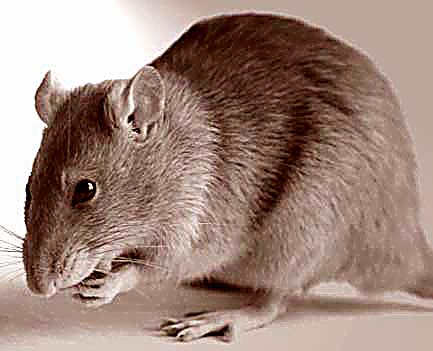 Death was daily
Snipers
Disease
Rat Infestations
a single rat couple could produce up to 900 offspring in a year 
Frogs, slugs, and horned beetles
Lice
Constant itching
Caused Trench Fever (took up to 12 weeks recover)
Trench Foot
fungal infection of the feet caused by cold, wet and unsanitary trench conditions 
Could turn gangrene and lead to amputations
Trench Cycle (Time Spent)
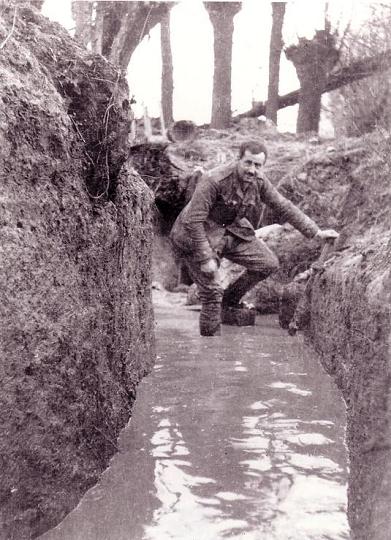 Front Line

Support Line

Reserve Line

Rear/Rest
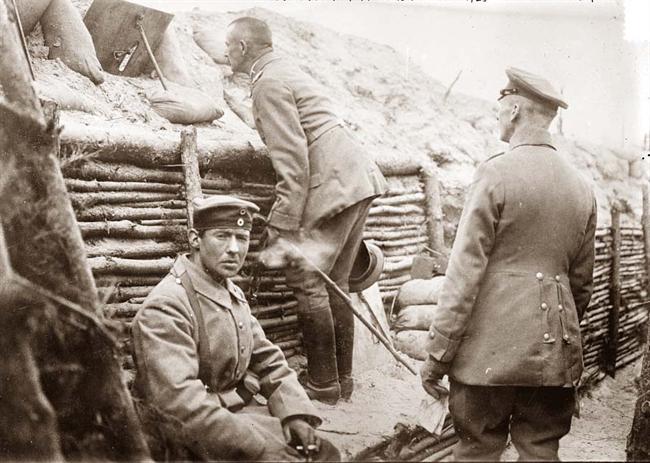 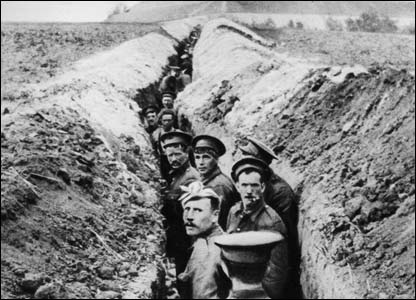 A Day In the Life of a Trench Soldier
Stand To (Dawn) - guard against a raid by the enemy 
Morning Hate - machine gun fire, shelling and small arms fire, directed toward enemy trenches
Clean rifles
Breakfast Truce - no attacks/raids take place
Inspections and Chores
Stand To (Dusk)
Patrolling No Man’s Land
Relieving men on the Front Line
Fighting Boredom
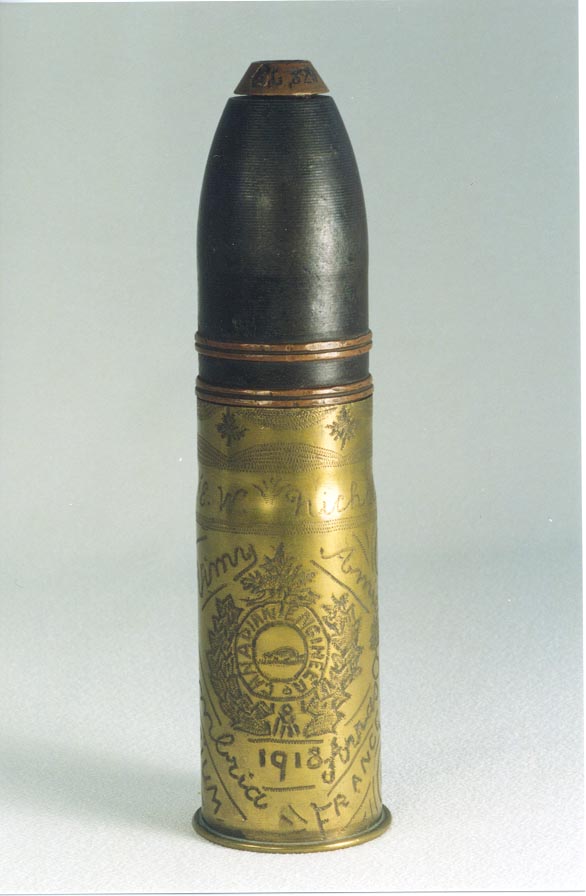 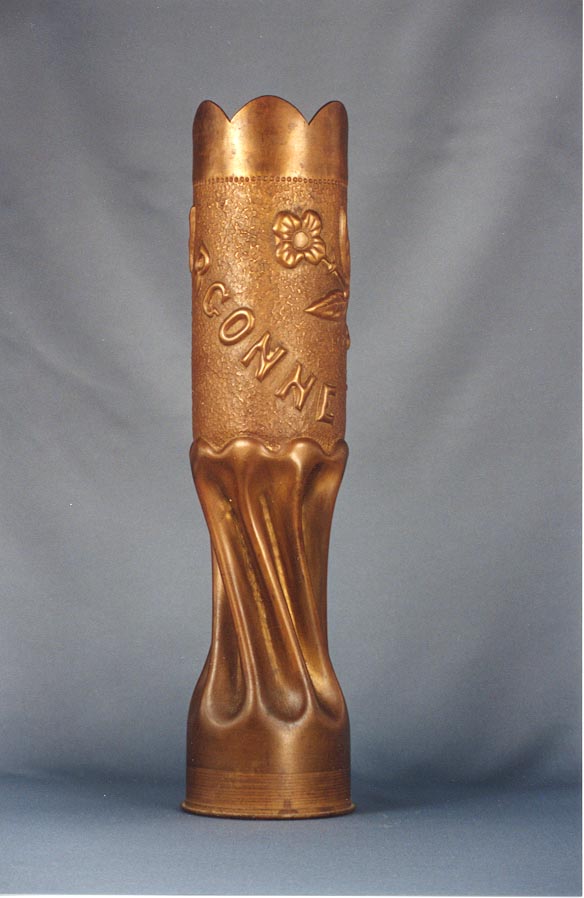 Movement was restricted to nightfall
Read and write letters
Sleep
Making small trinkets from discarded shells or whittle
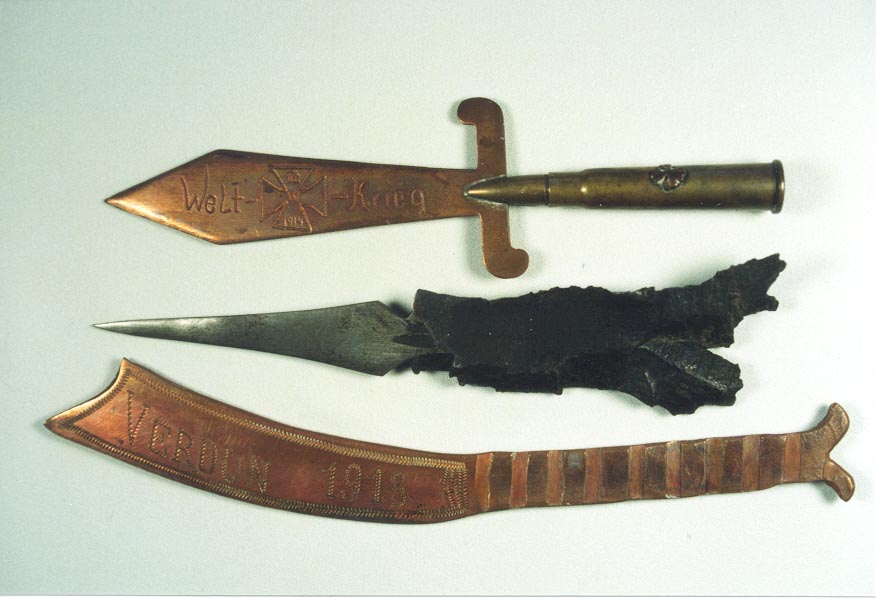 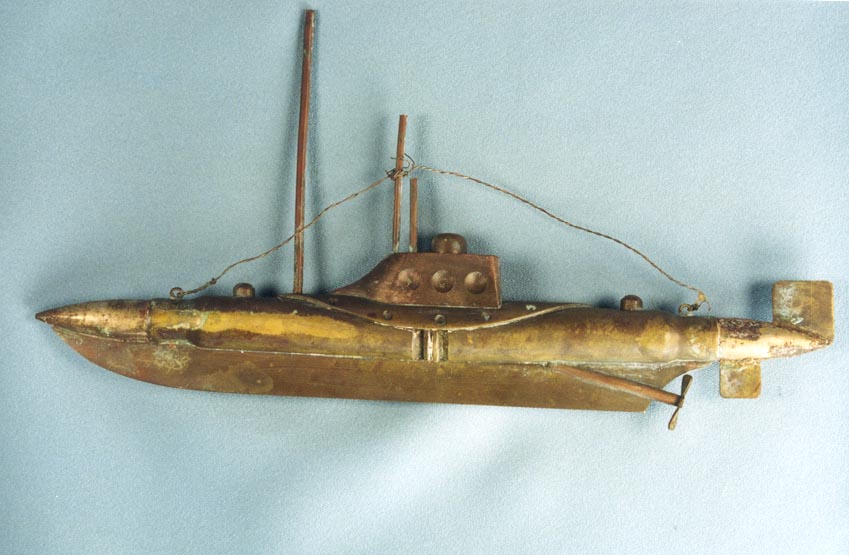 The Smell
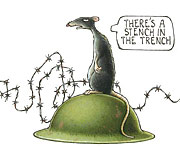 Rotting carcasses
Many unburied or laid in shallow graves
Overflowing latrines 
Men who had not been able to bath in weeks/months
Feet were considered to smell the worst
Creosol or chloride of lime
Used to fight off the threat of disease and infection
Cordite, the lingering odor of poison gas, rotting sandbags, stagnant mud, cigarette smoke and cooking food
Weapons of Modern Warfare
Killing People Efficiently
Machine Guns
Pros.
Kills or maims people quickly and in large numbers
Cons.
Overheat quickly
Jams easily
Heavy
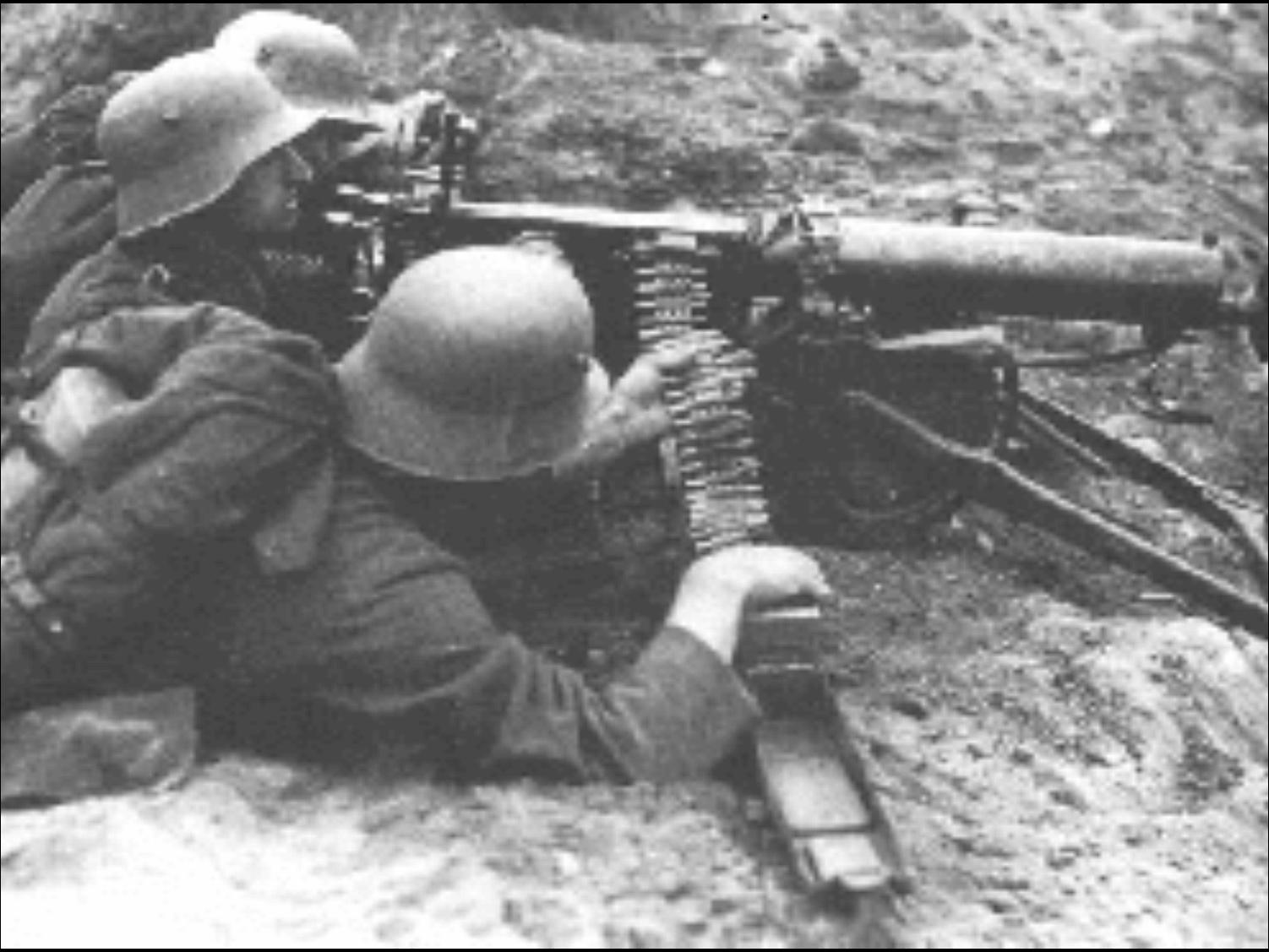 Poisonous Gas
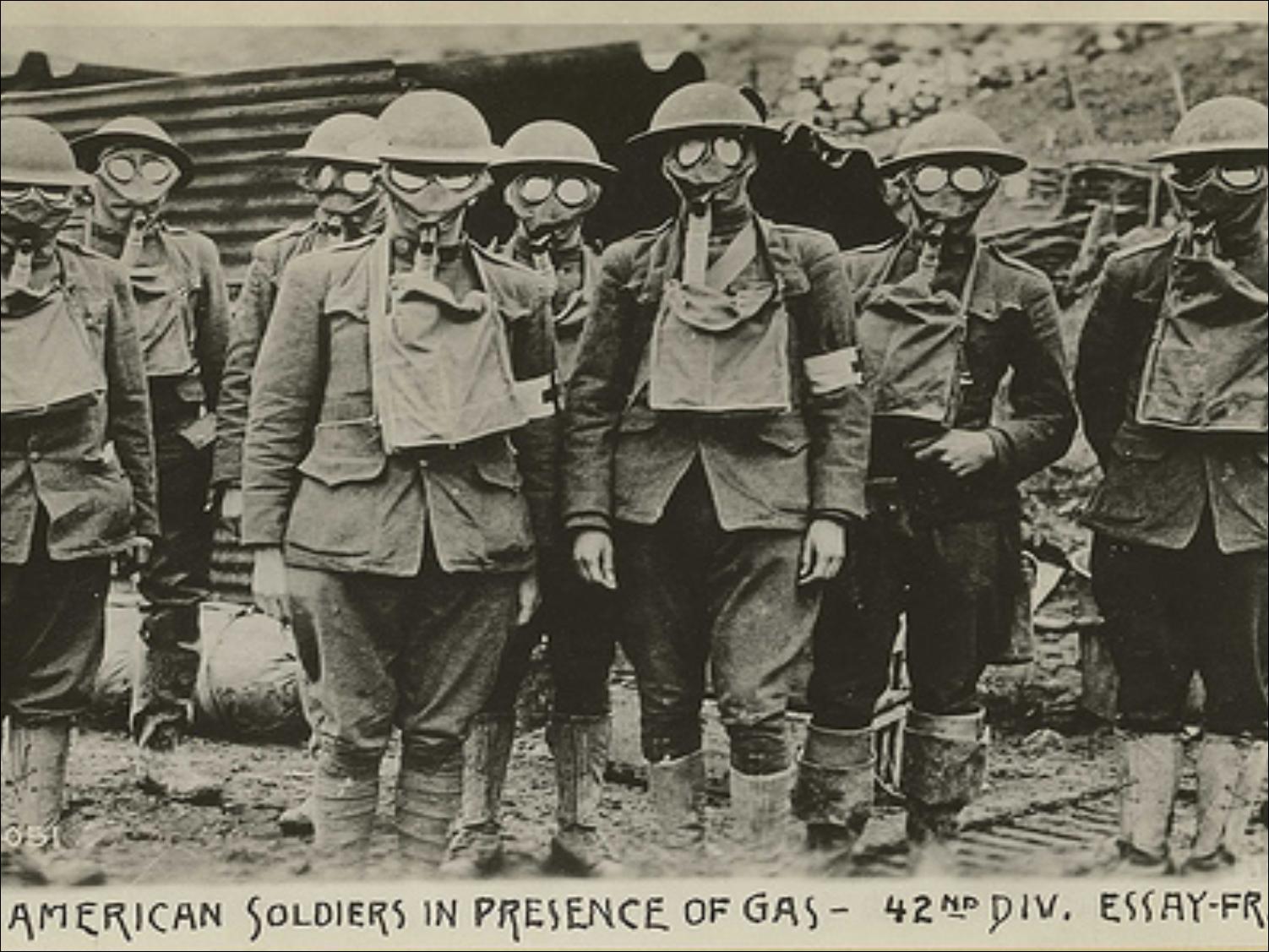 Chemical Warfare
Pros.
Kills or maims large numbers
Long range weapon
Lasts for long period
Cons.
Wind direction
Other
Colorless
Odorless
Hard to avoid contact
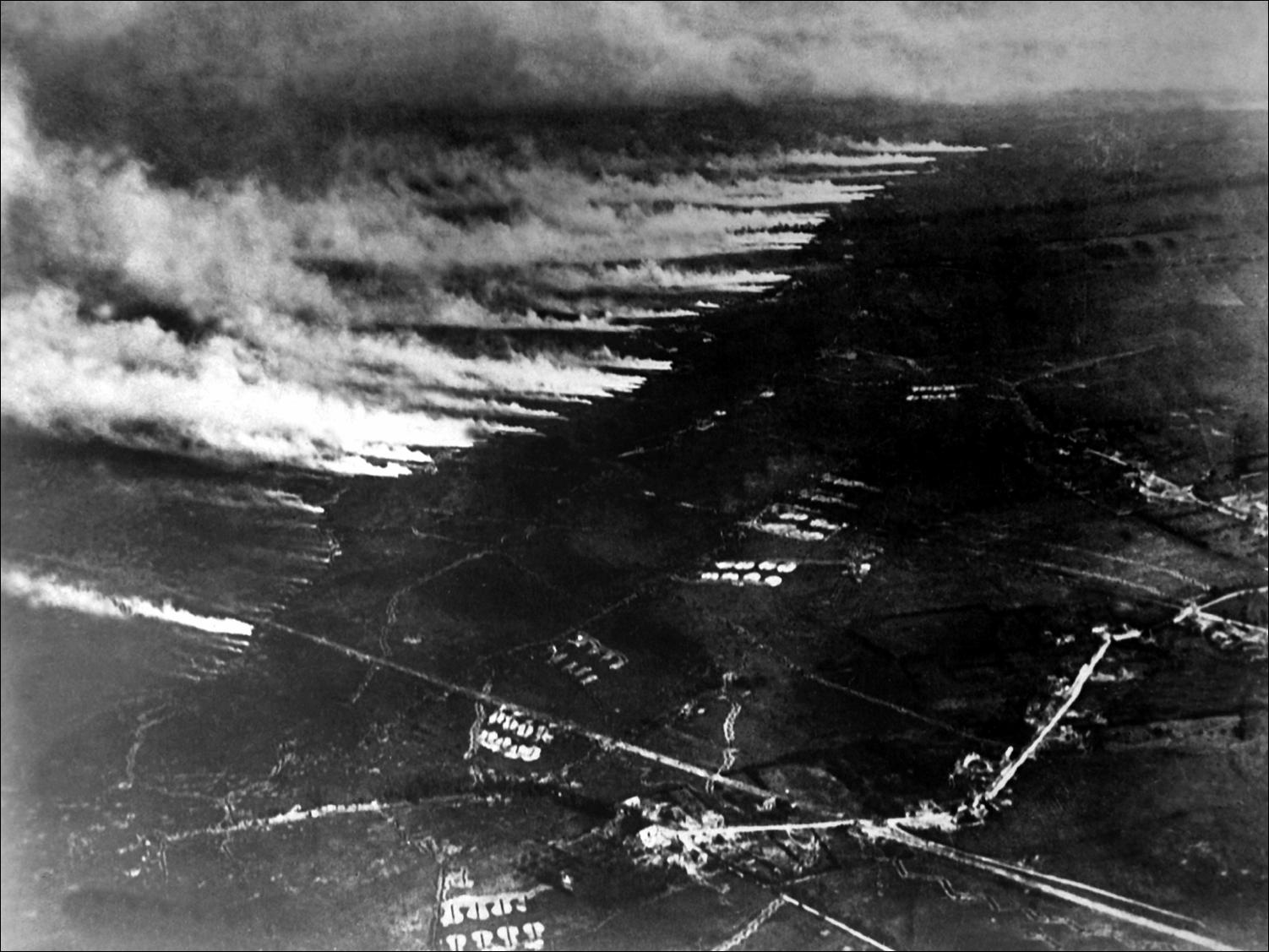 Death Would Sometimes be Better
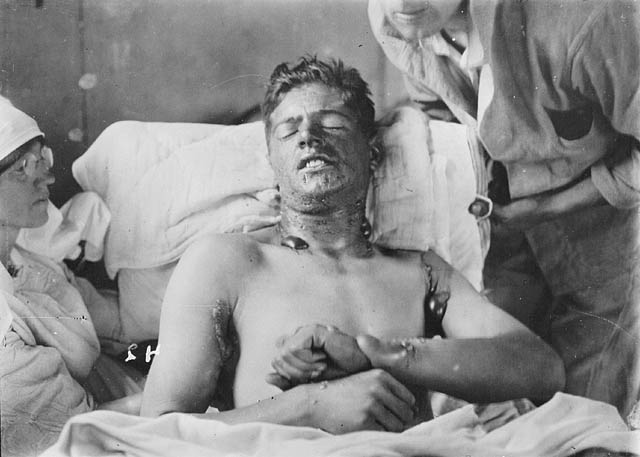 Heavy Artillery
Pros.
Destroy structures and trenches from a far distance
Cons.
Very large and heavy
Not accurate
Other
Psychological warfare
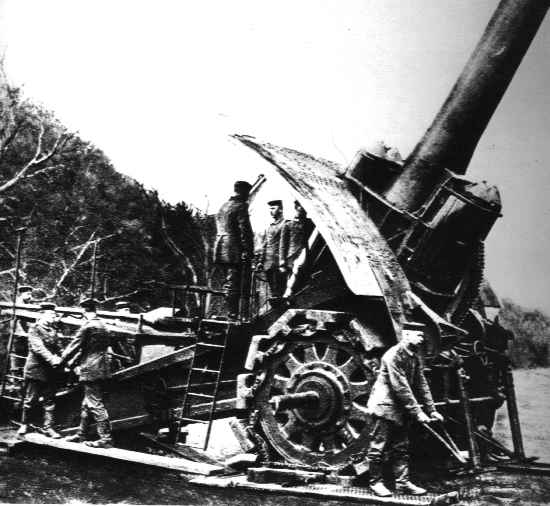 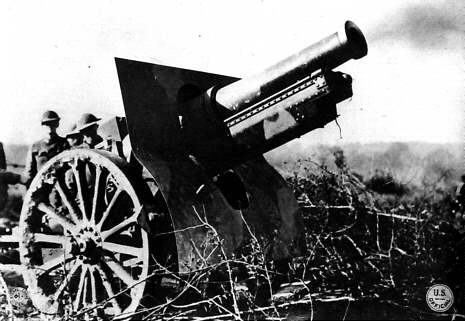 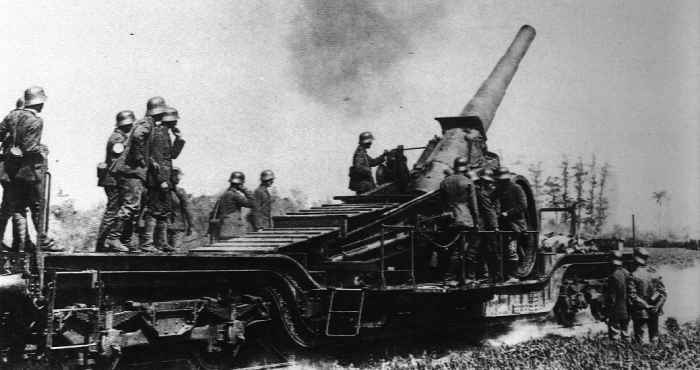 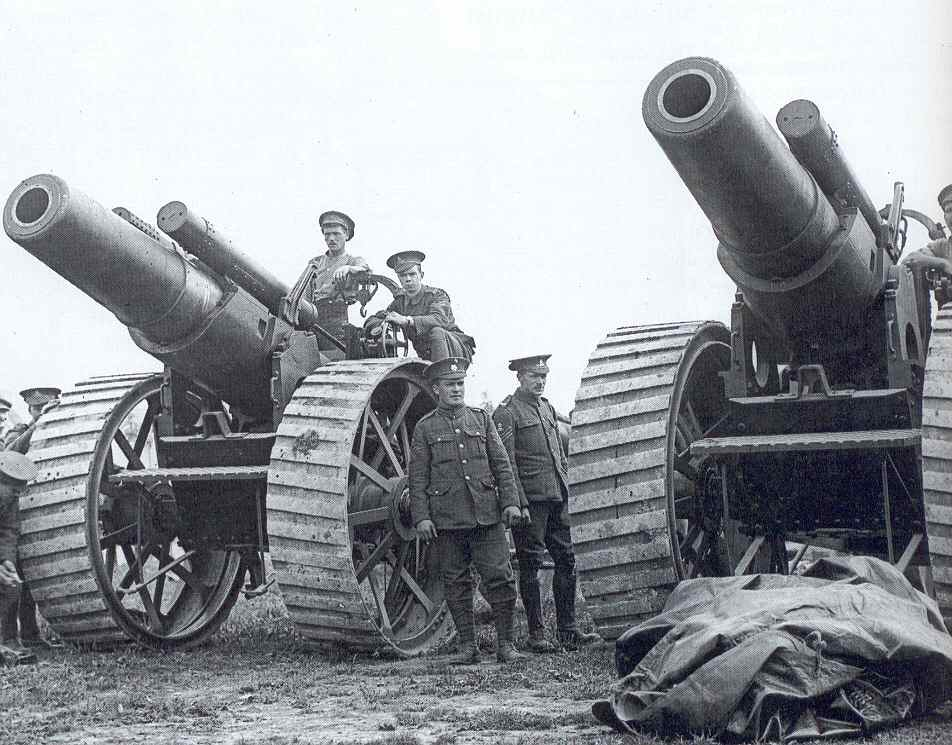 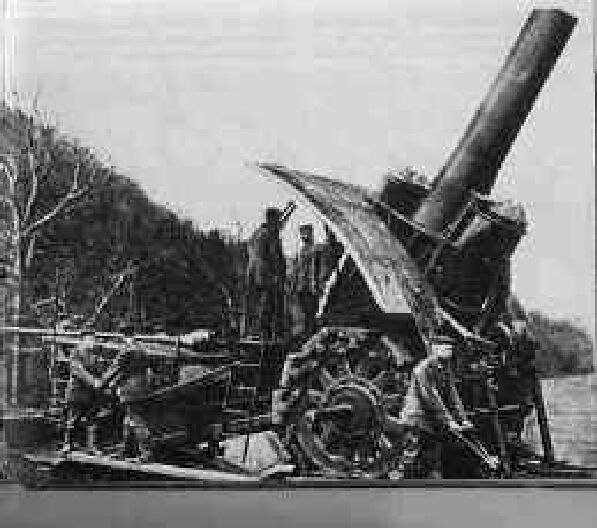 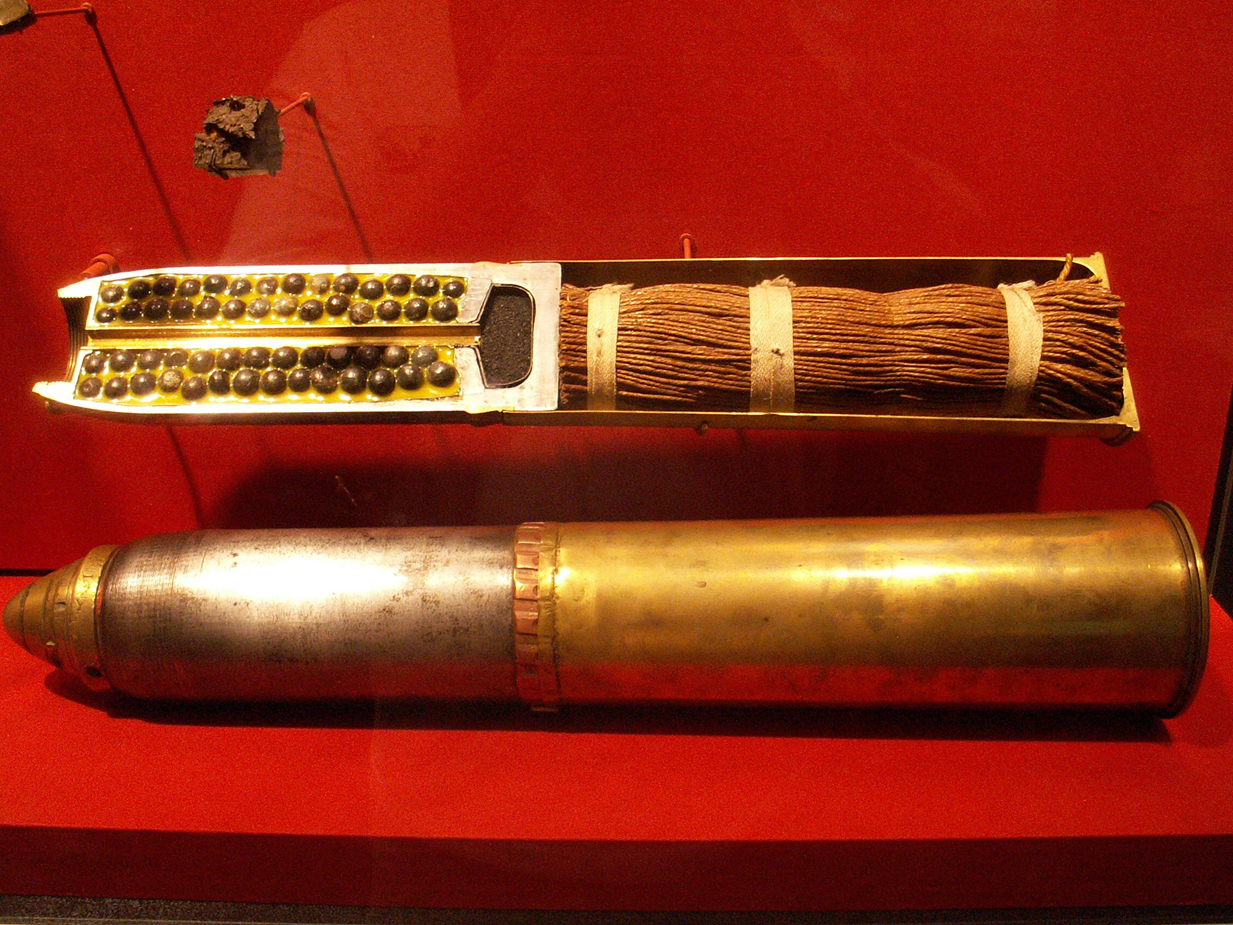 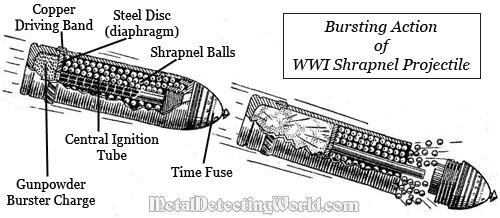 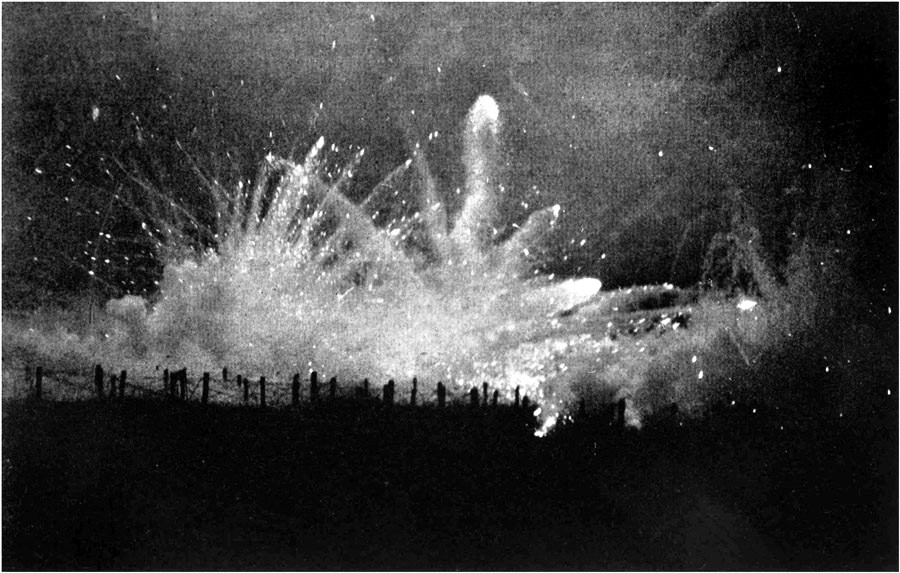 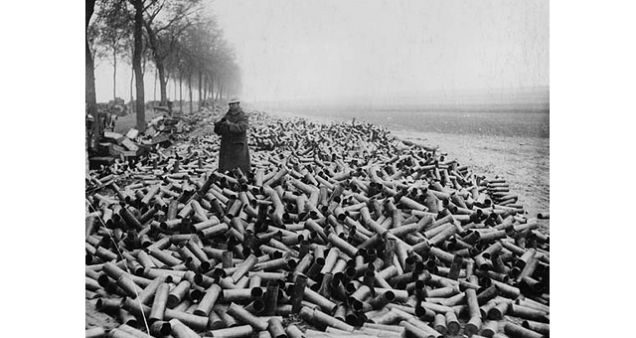 Battle of Verdun - On the first day of that battle alone, German forces used 1,200 artillery guns, 2.5 million shells, and 1,300 ammunition trains to attack their Allied foes. Overall, 14 million shells were fired in the Battle of Verdun alone
Tanks
Brand New
Pros.
Could go where others could not
Cons.
Slow
Got stuck easily
Broke down a lot
Easy target
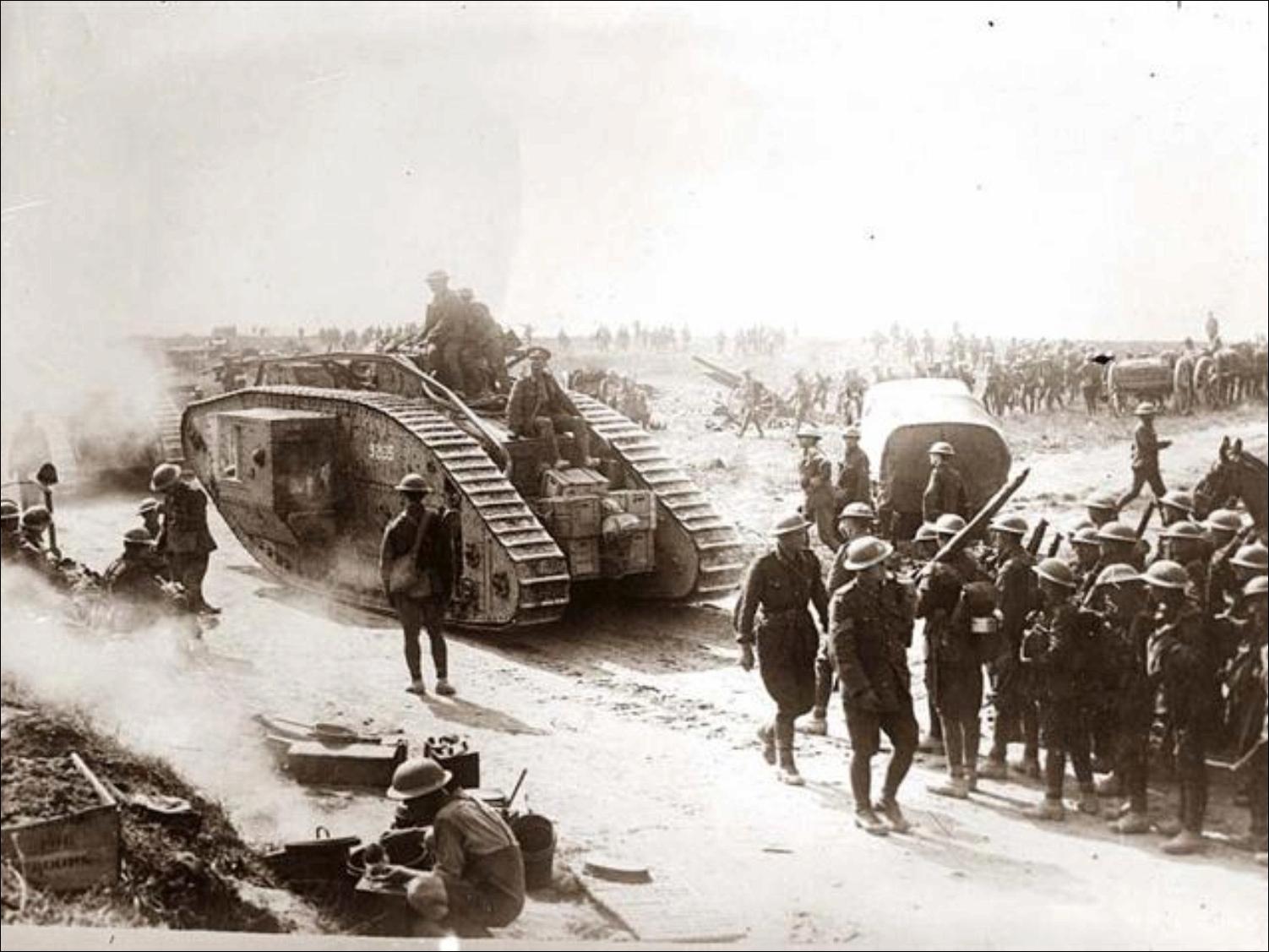 Flamethrowers
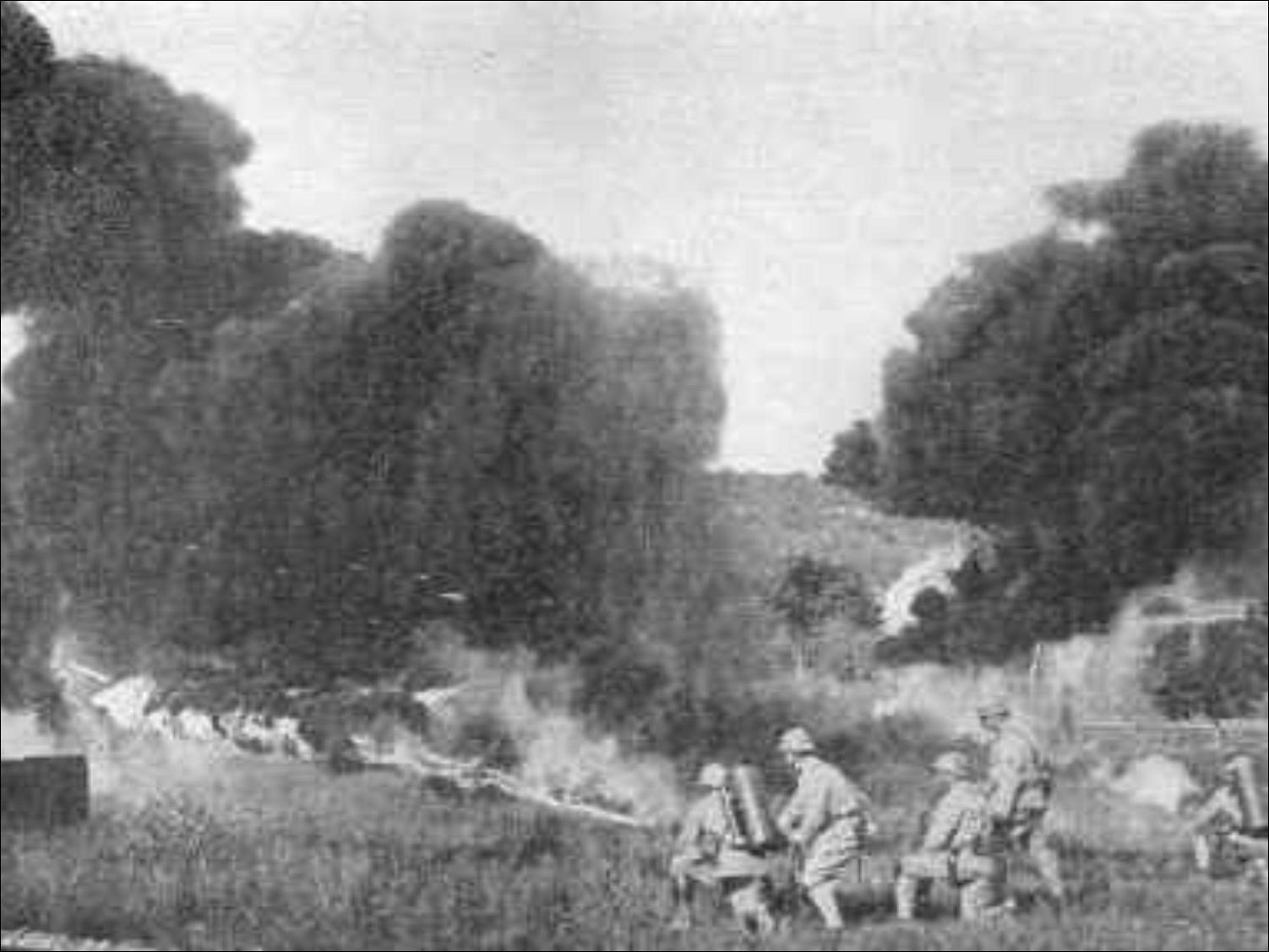 Pros.
Portable
59’ spray
Cons.
Fuel tank can explode if punctured
Airplanes
Brand New
Pros.
Could drop bombs
Used for reconnaissance
Cons.
Shot down easily
Other
Pilot was called an Ace after 5 Kills
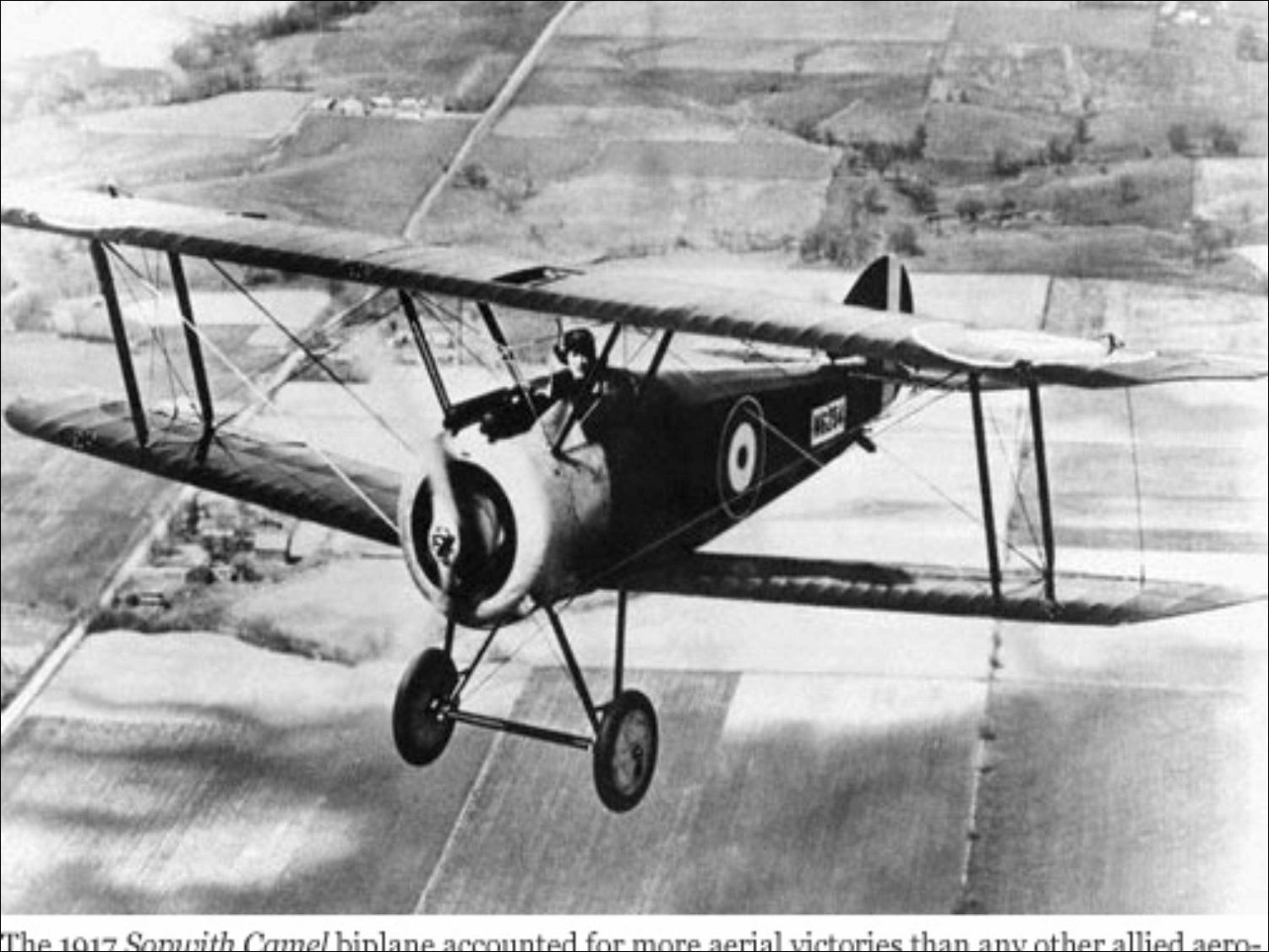 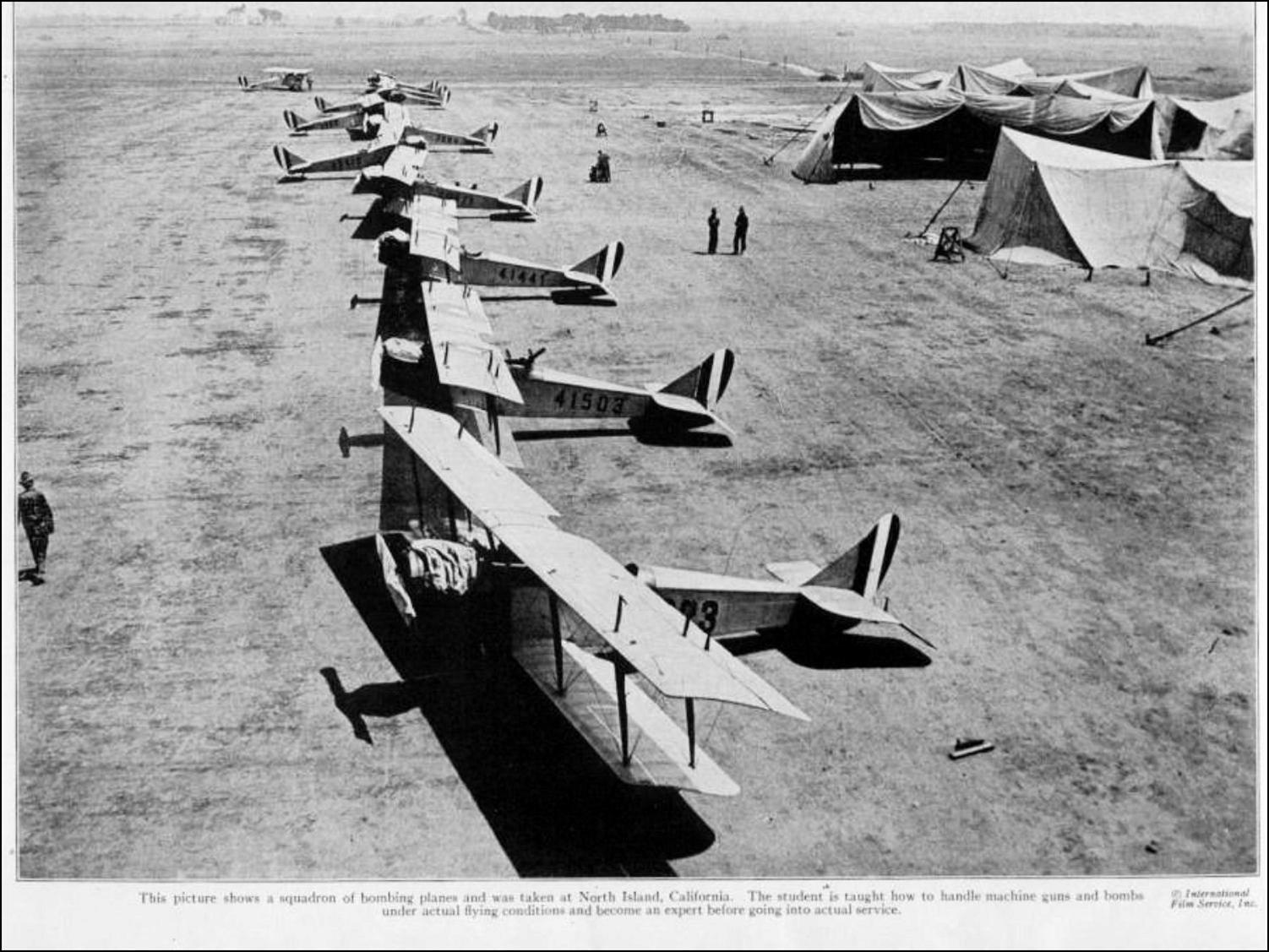 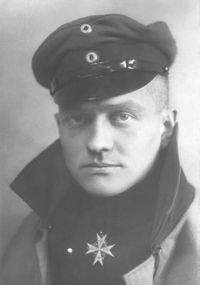 Submarines
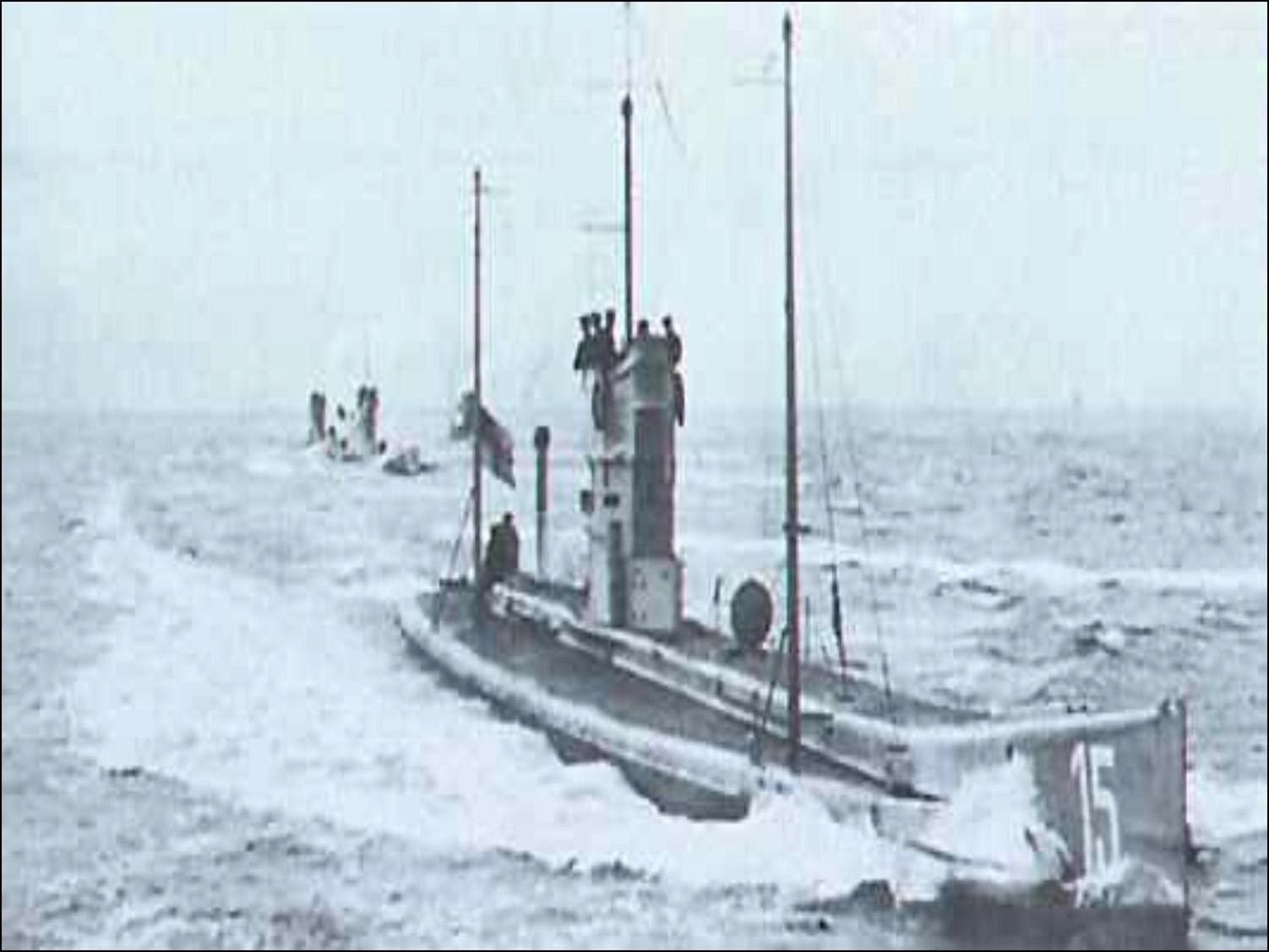 Ships that ran underwater
Pros.
Attack without warning
Attack while underwater
Not easily detected
Other
Psychological warfare
Germany used them a lot
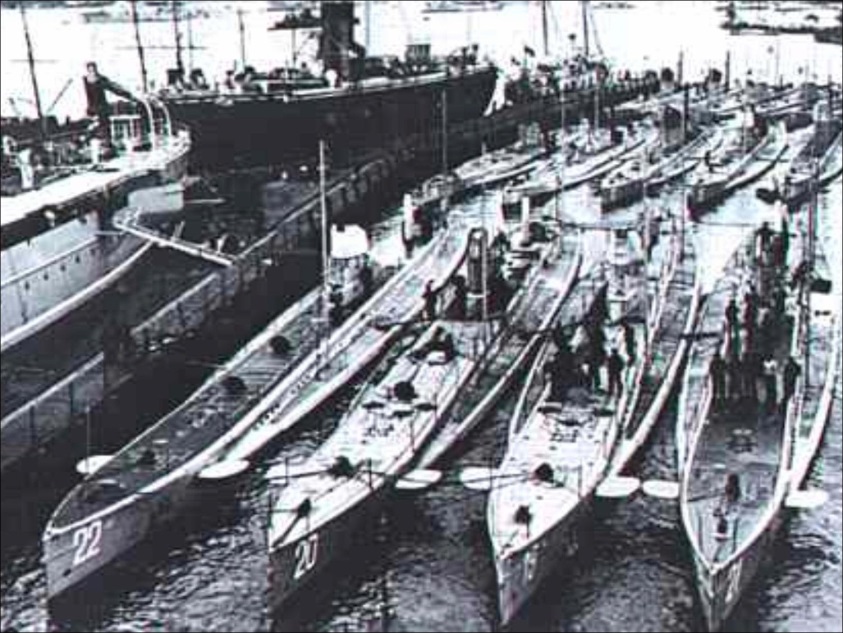